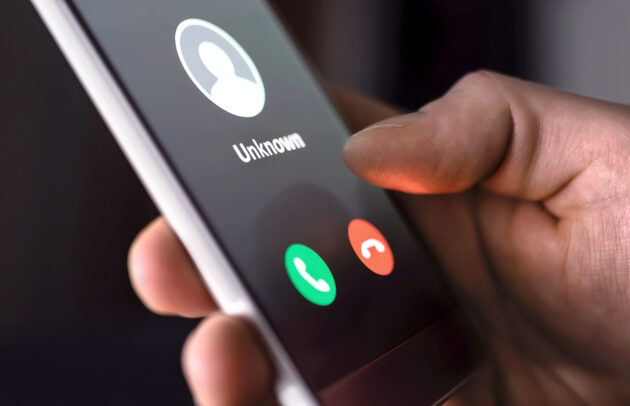 We're in a battle; 
 let's stand firm (v10-13)
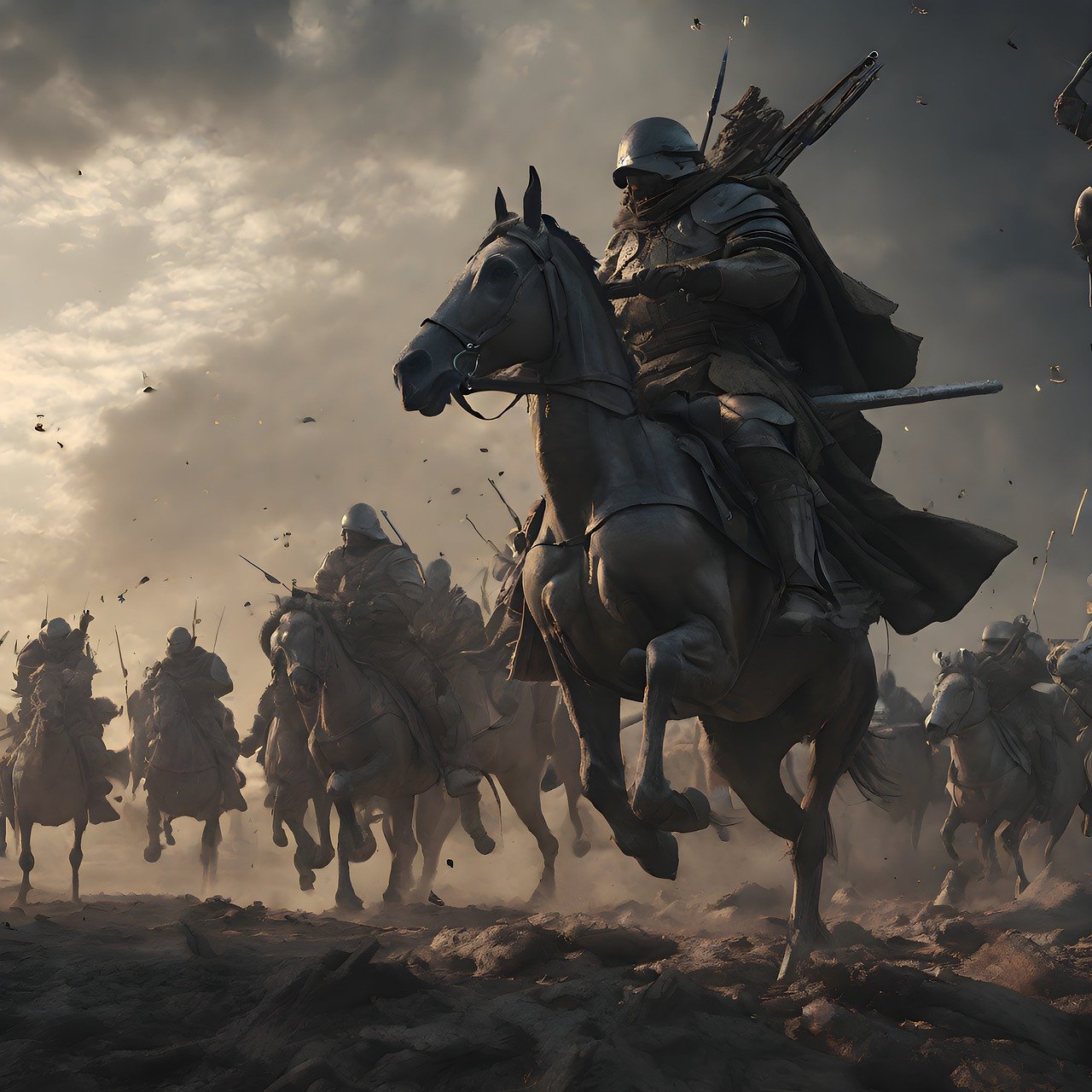 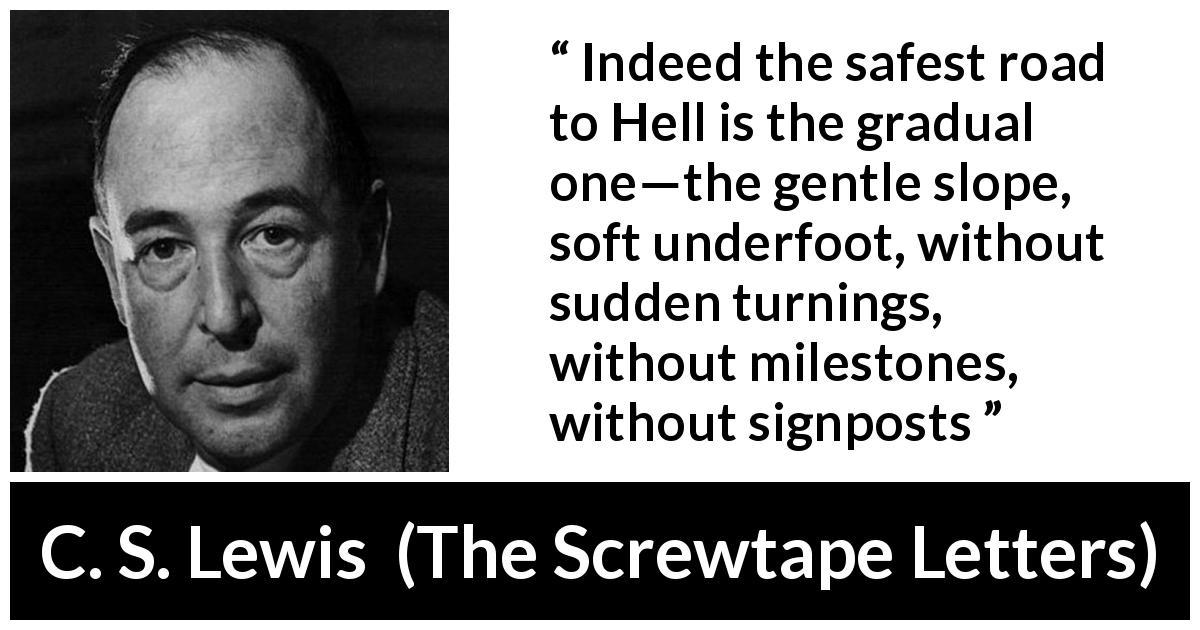 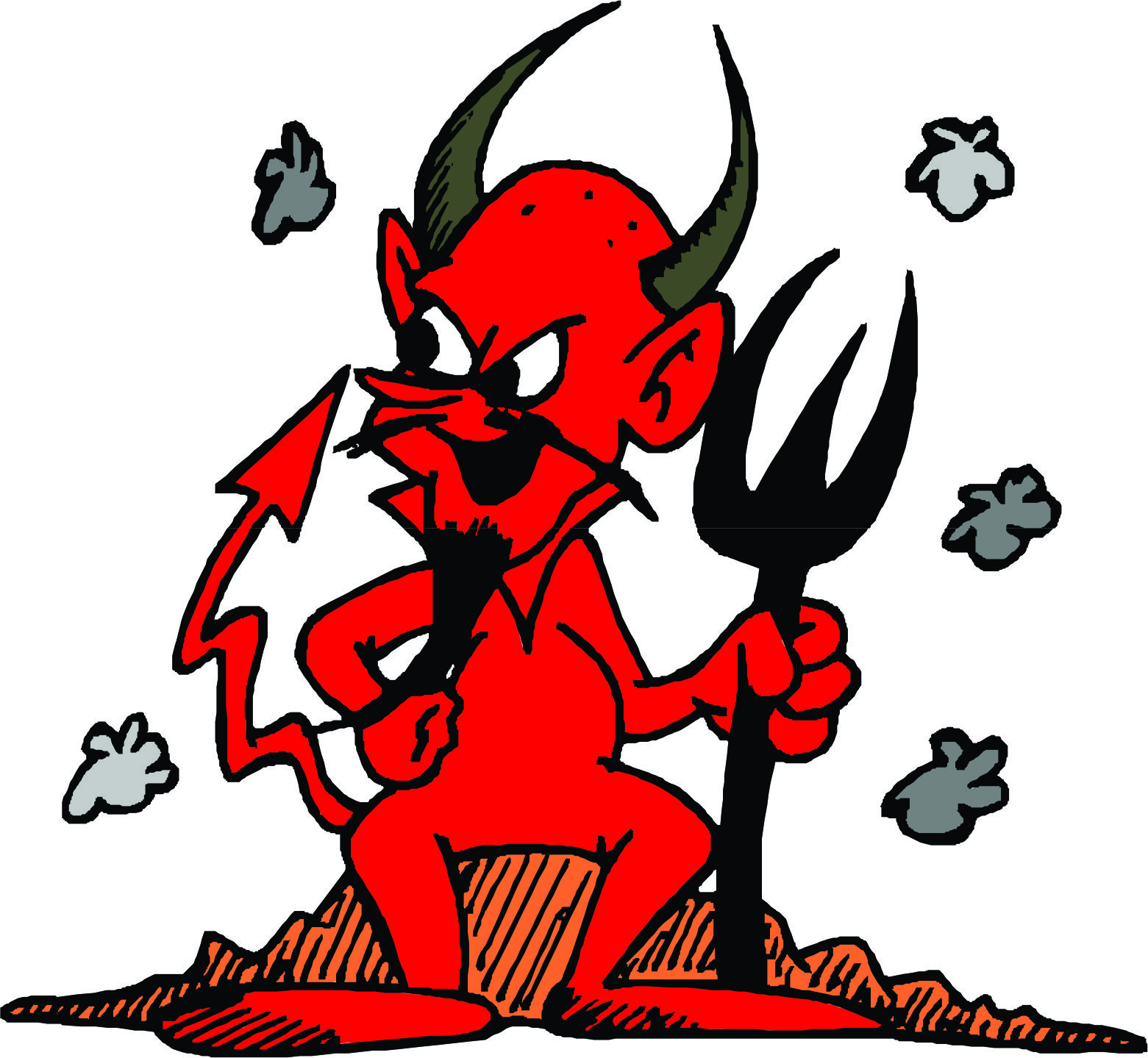 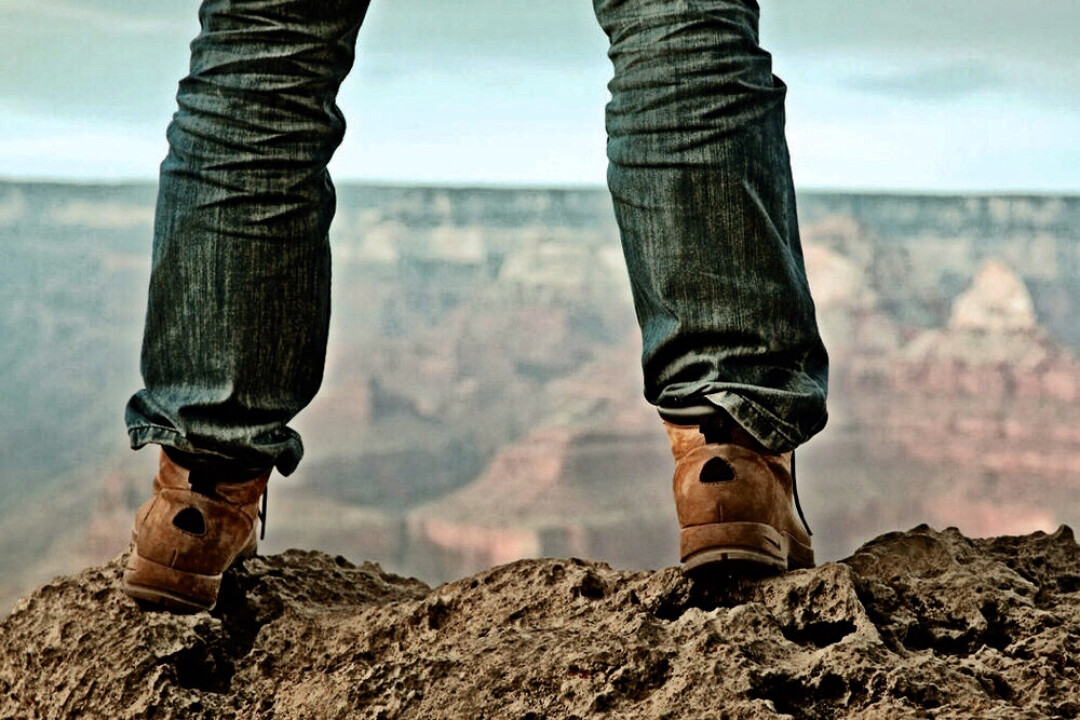 stand firm
2. We've been given armour; 
 let's put it on (v14-17)
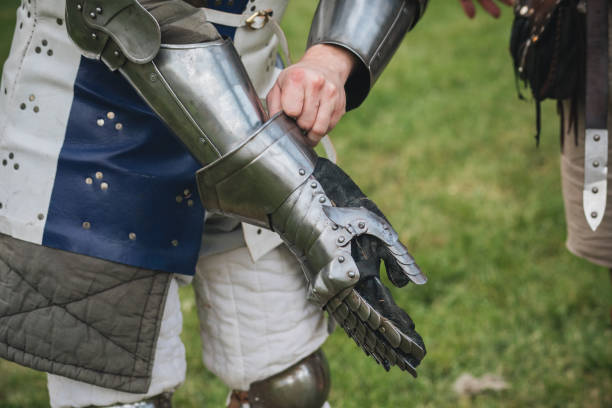 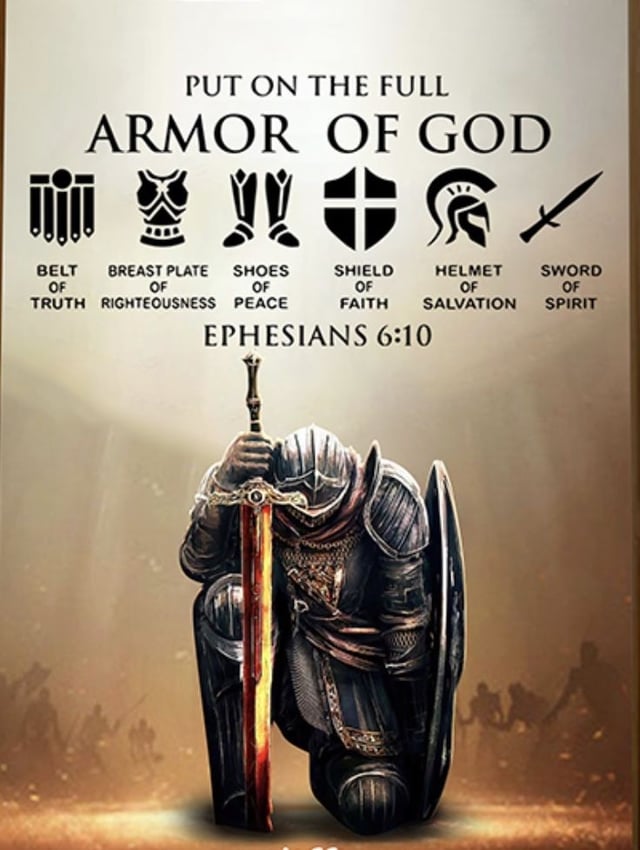 3. We're in this together; 
 let's pray (v18-24)
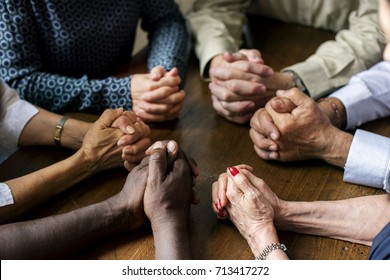 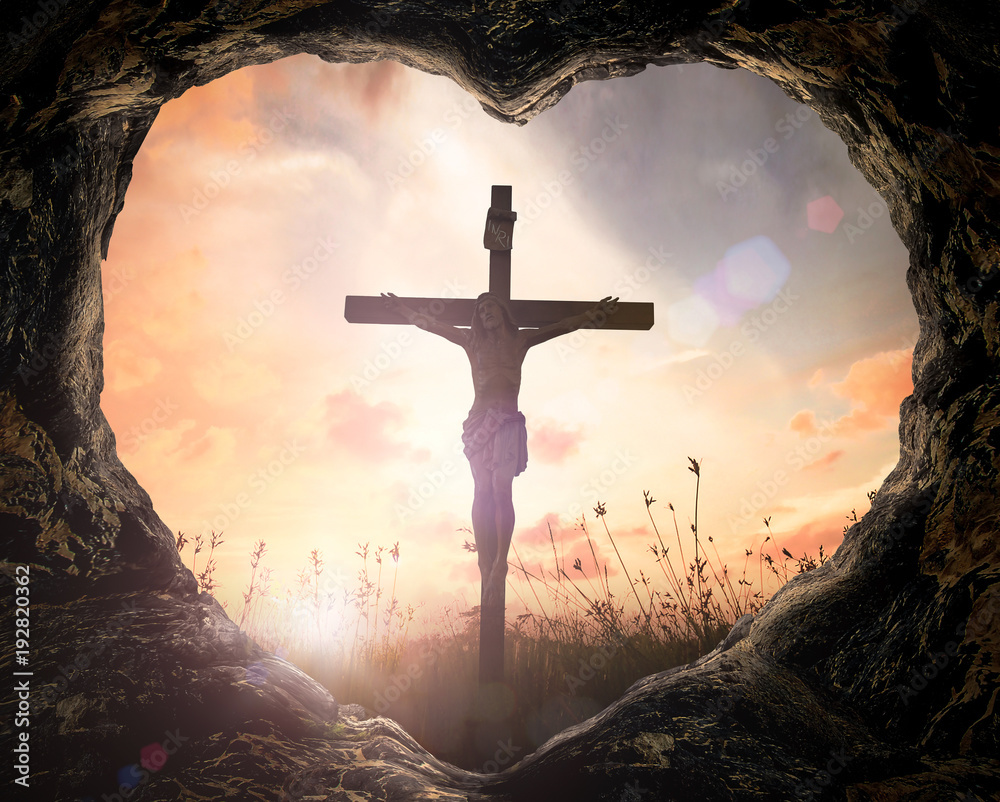